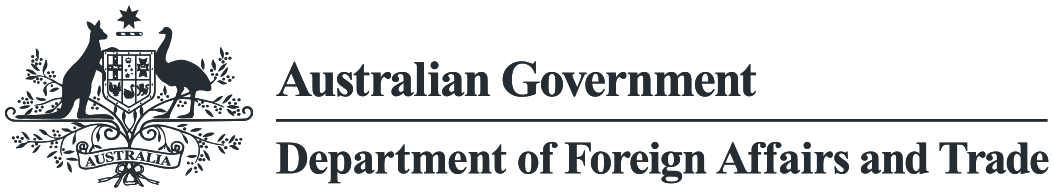 Social inclusion in Australia’s aid program
Sophie McPhate, Third Secretary (Economic)Australian Embassy in the Philippines  
25 February 2020
Australia mainstreams diversity and inclusion across our aid program in the Philippines
TOPICS:
Disability inclusive development 
Social inclusion in education 
Inclusive economic growth
Women’s economic empowerment
Social inclusion in Australia’s aid program
2
Disability inclusive development
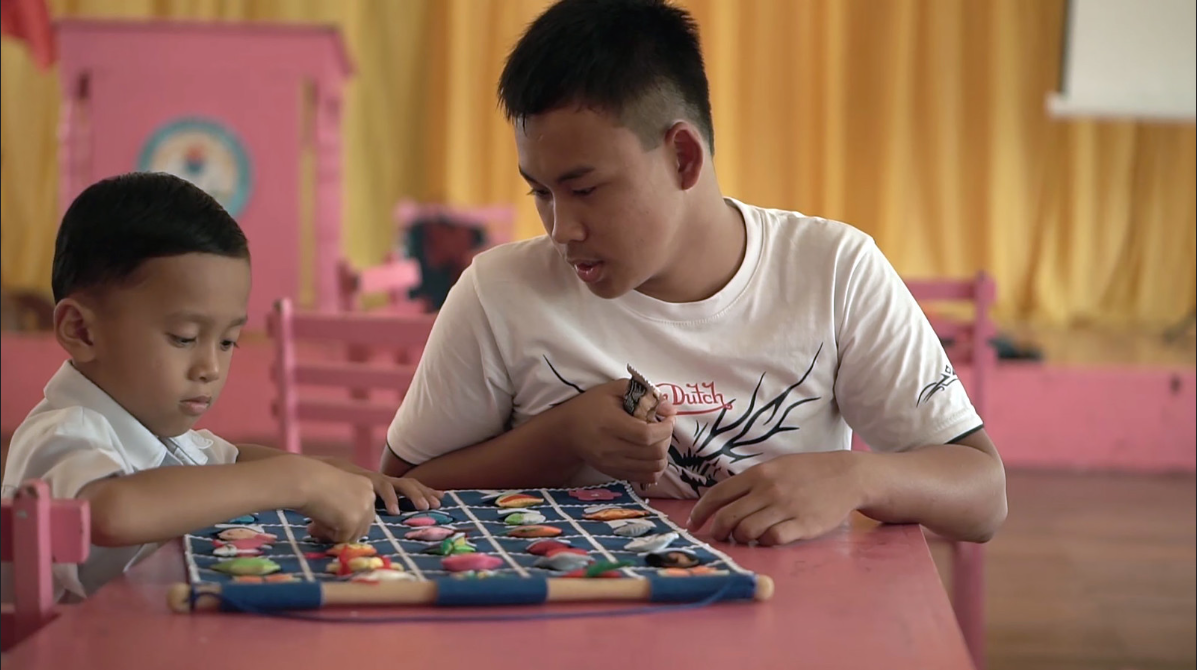 Social inclusion in Australia’s aid program
3
Disability inclusive development
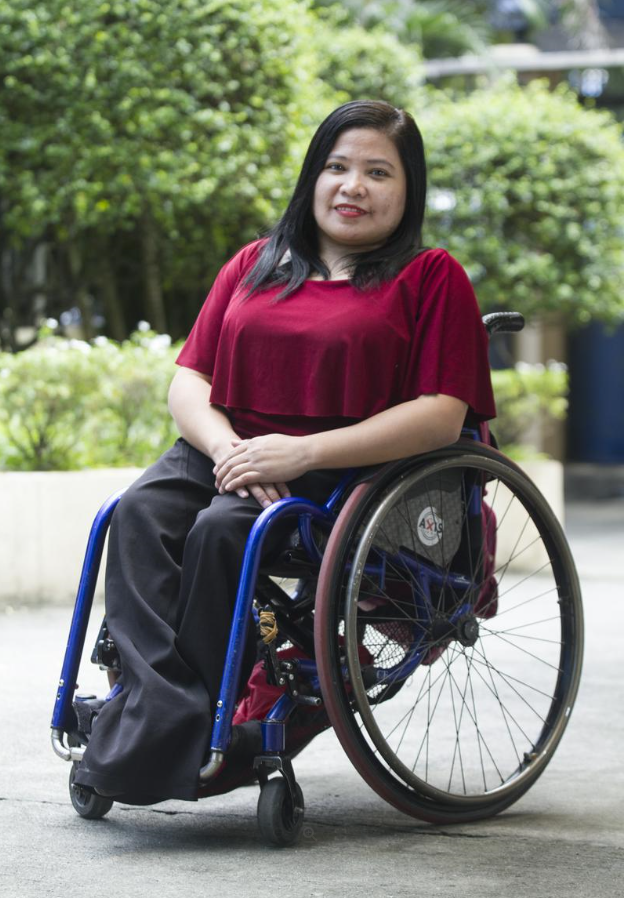 Social inclusion in Australia’s aid program
4
Social inclusion in education
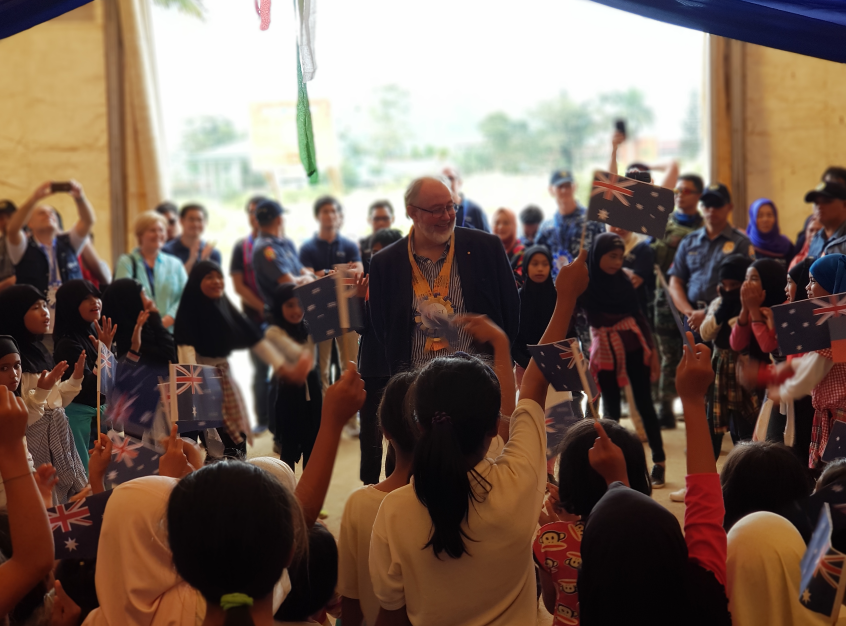 Social inclusion in Australia’s aid program
5
Inclusive economic growth
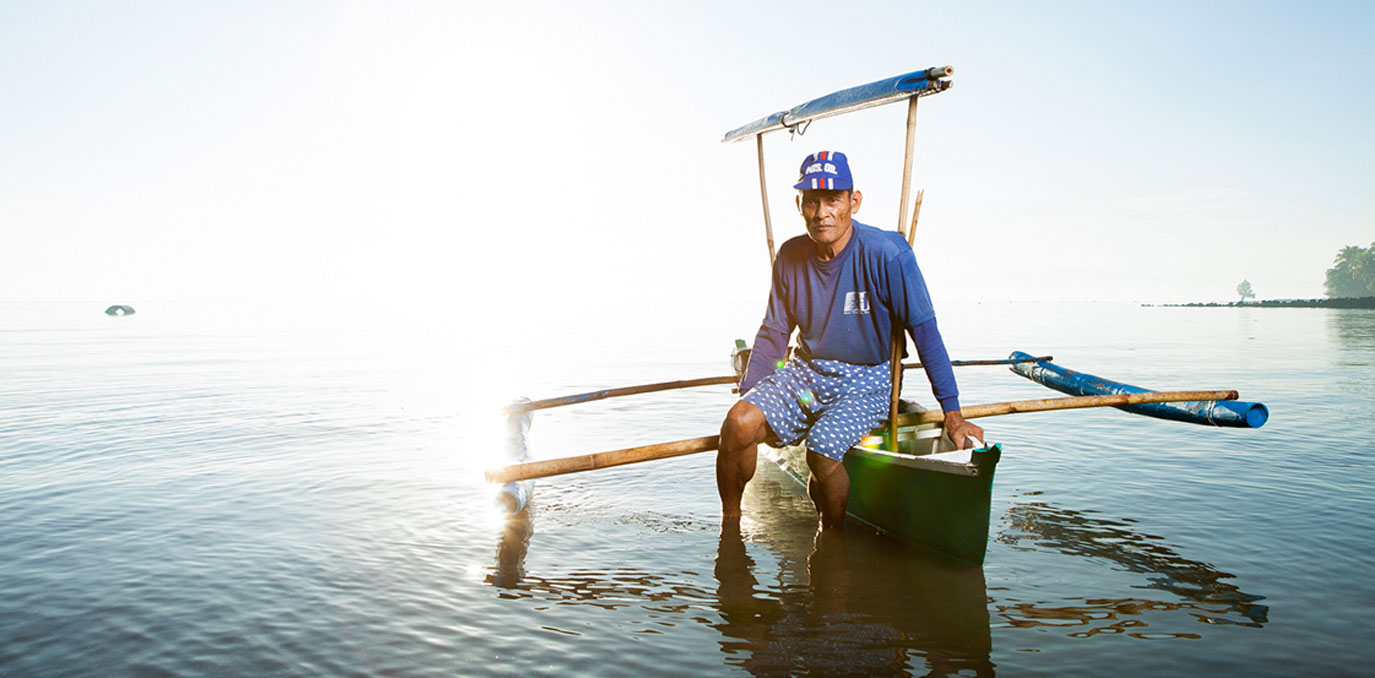 Social inclusion in Australia’s aid program
6
Inclusive economic growth
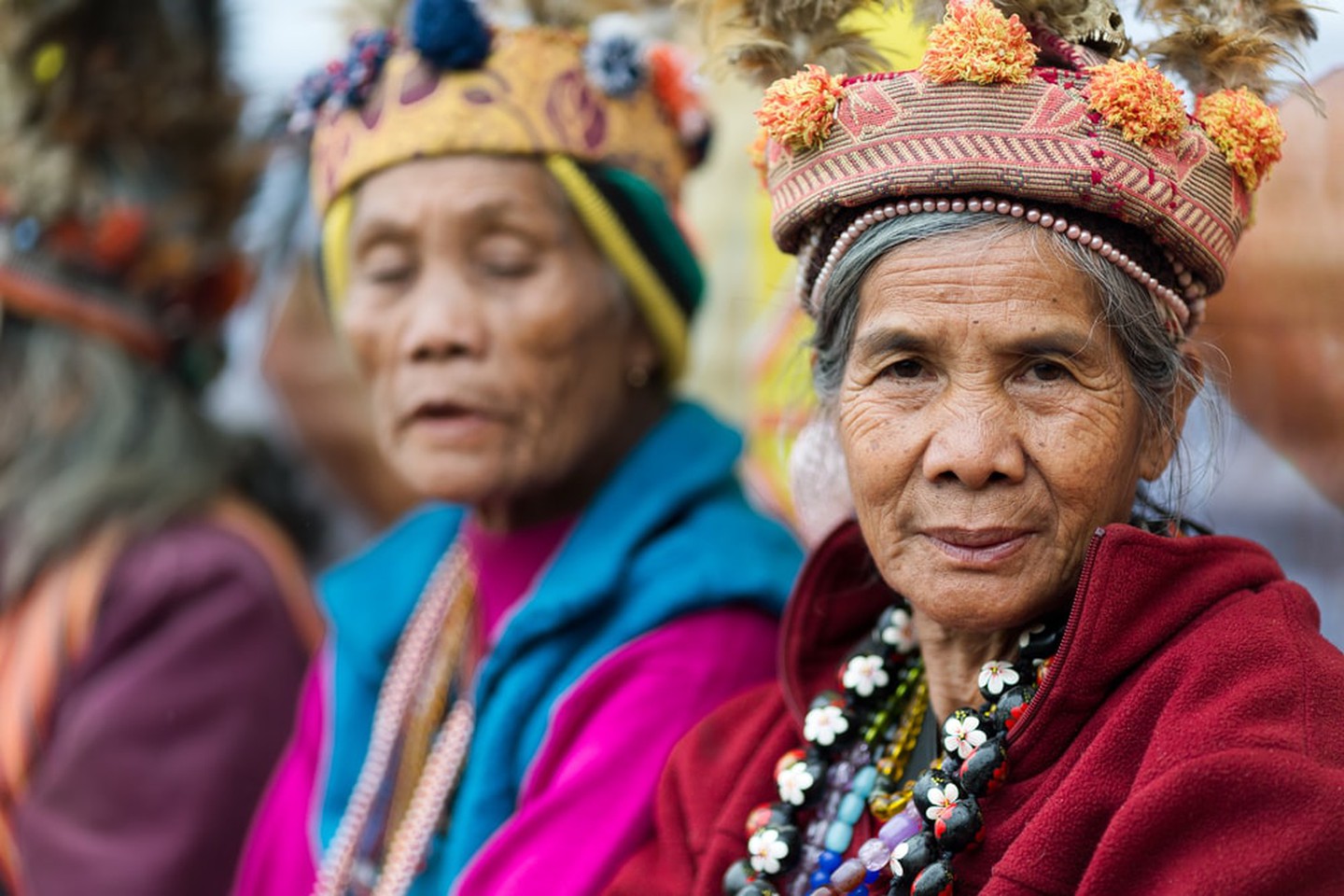 Social inclusion in Australia’s aid program
7
Women’s Economic empowerment
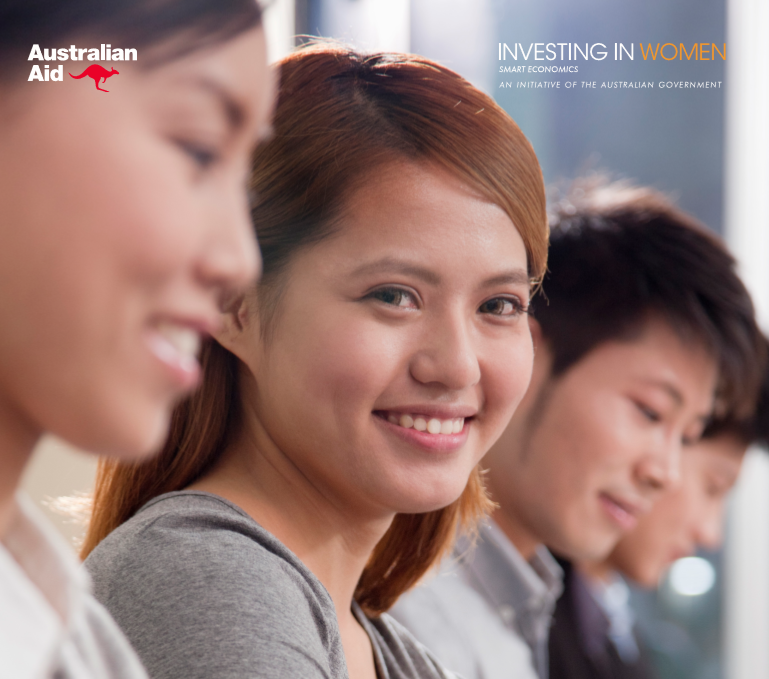 Social inclusion in Australia’s aid program
8